Using the Islands in an Introductory Statistics Course
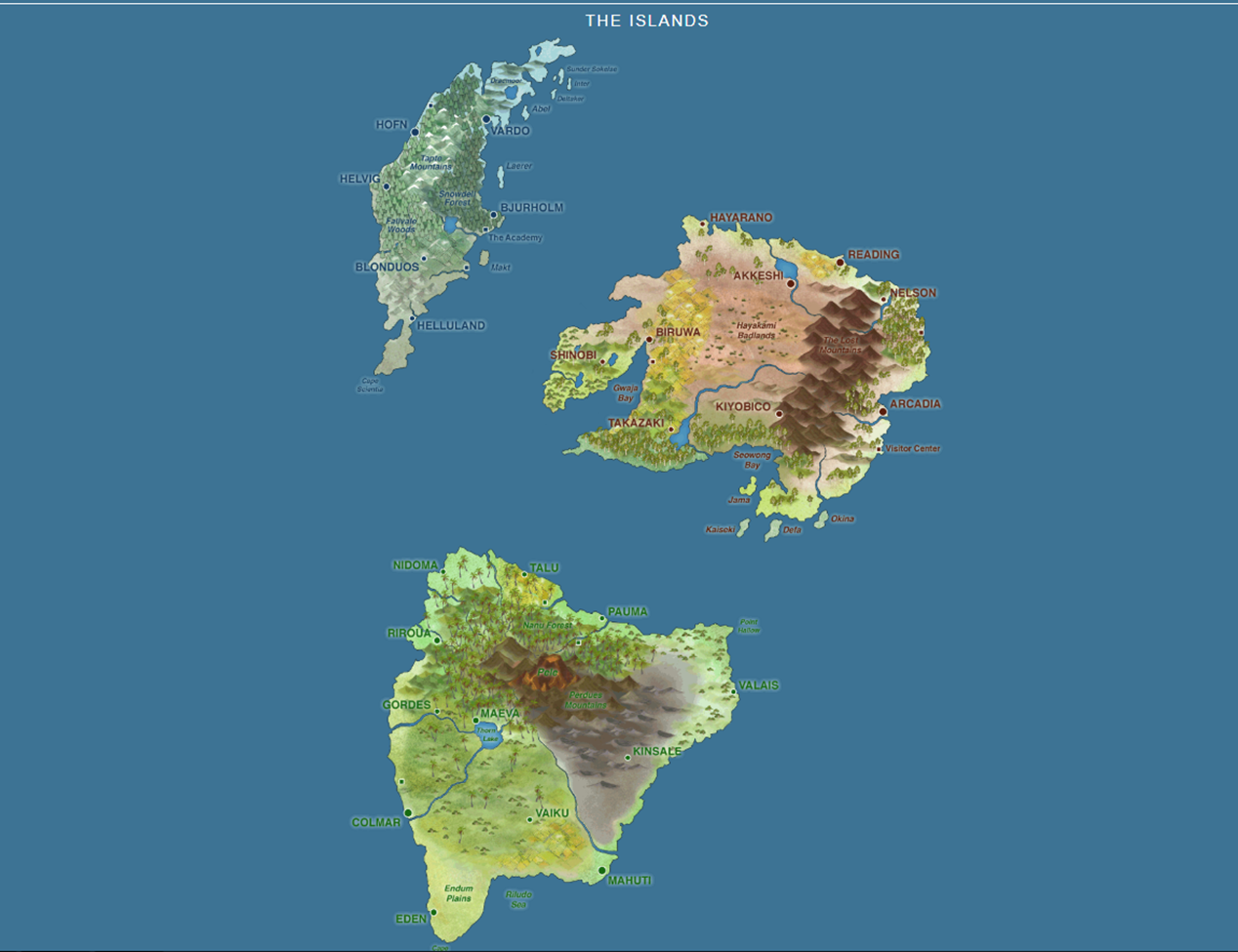 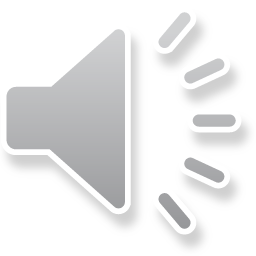 Carl Clark, PhD
Rita Lindsay, PhD
Indian River State College
18 January 2019
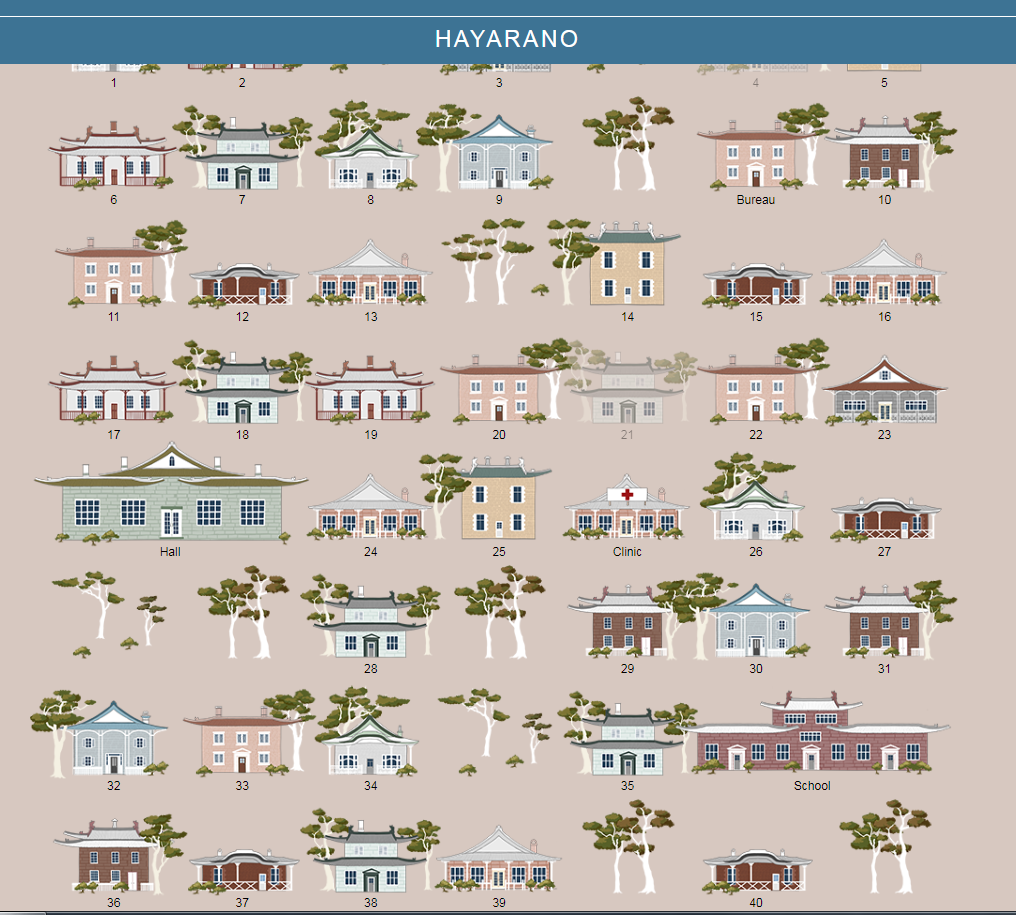 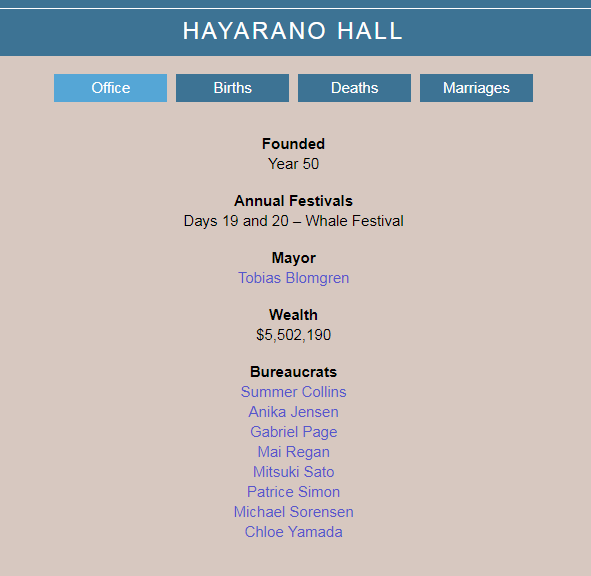 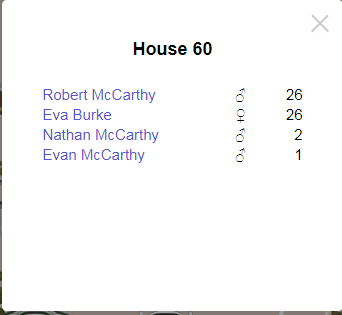 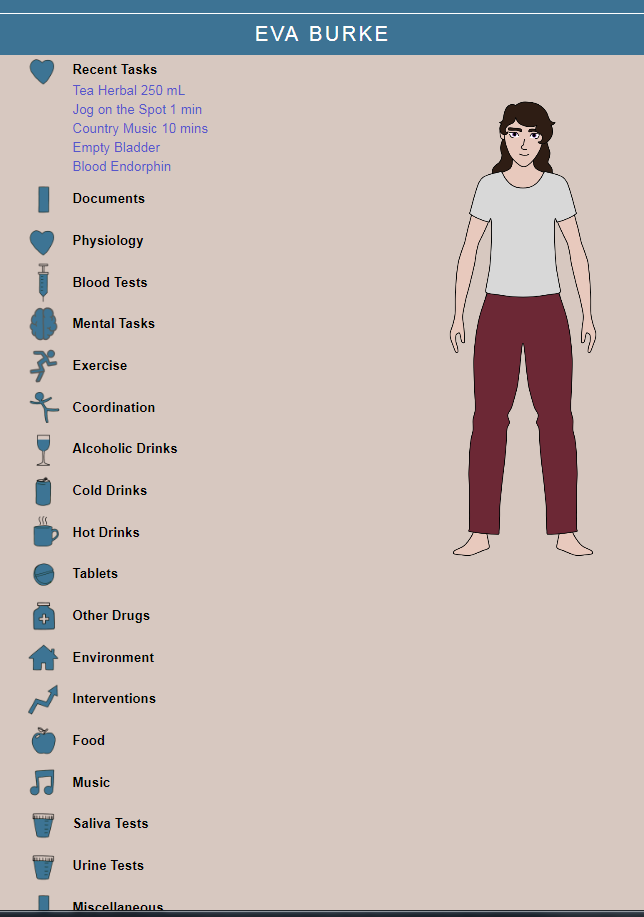 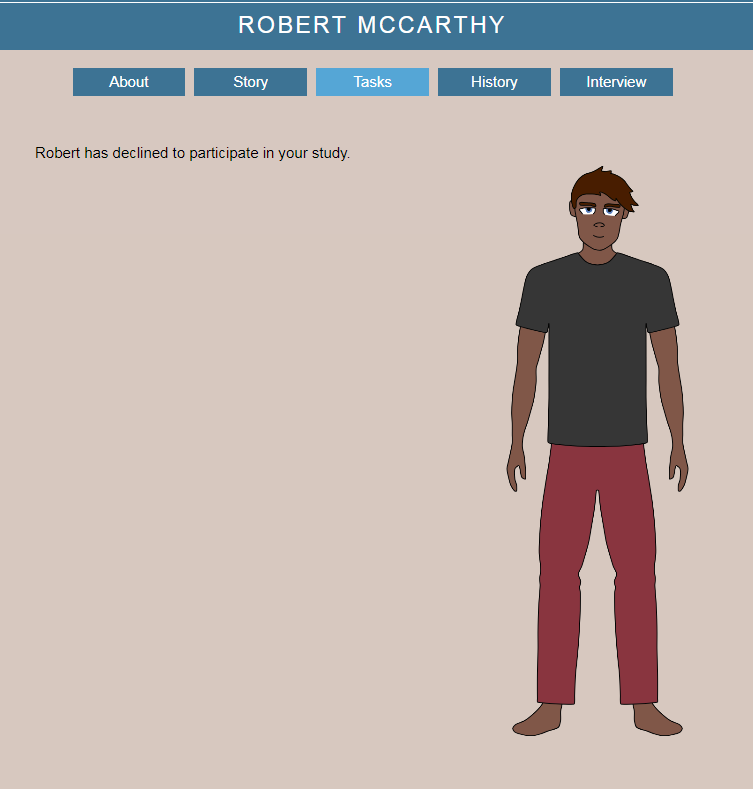 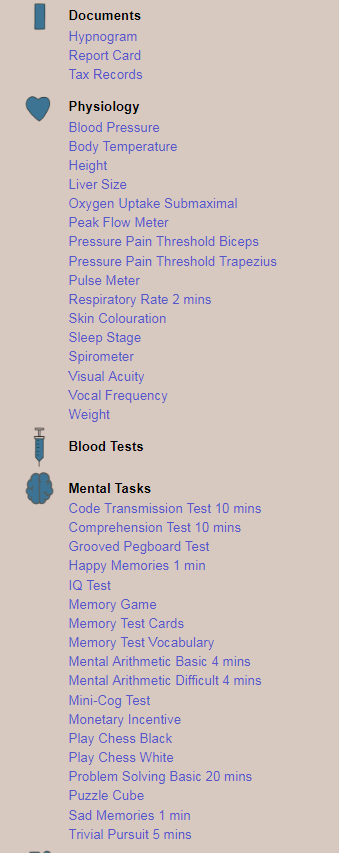 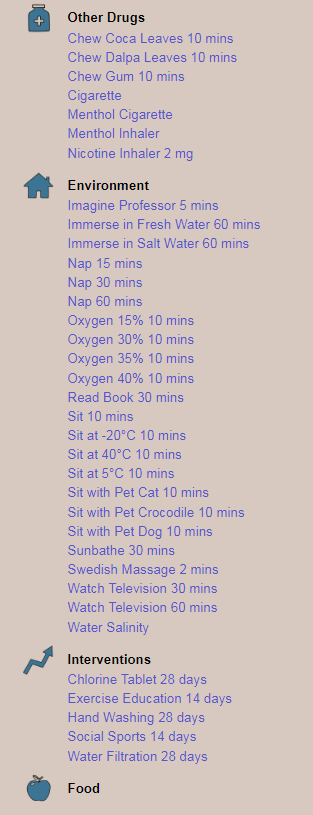 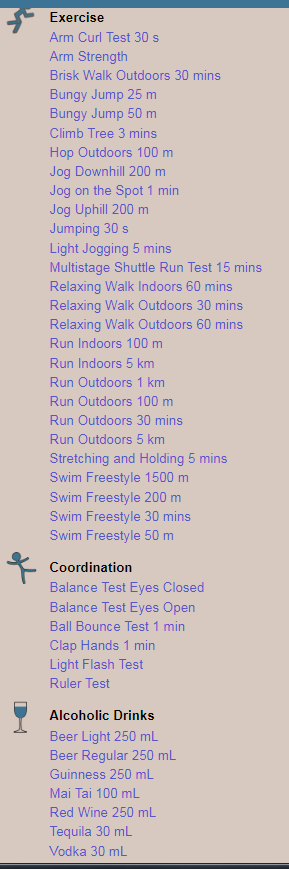 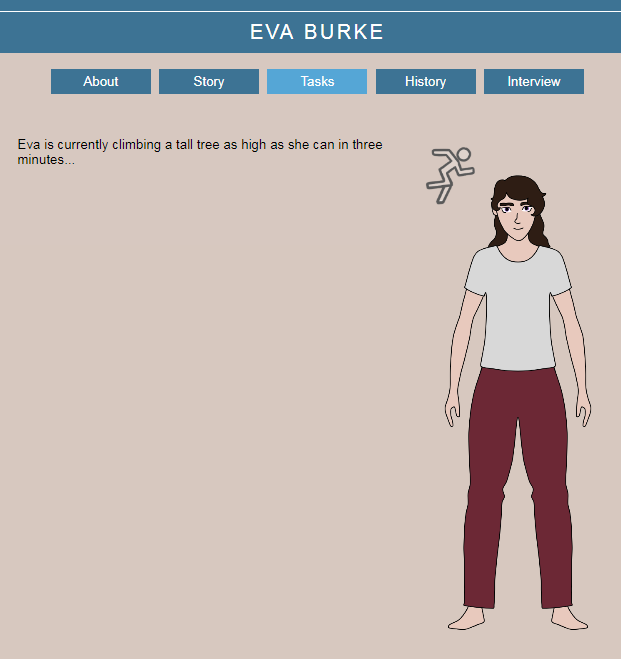 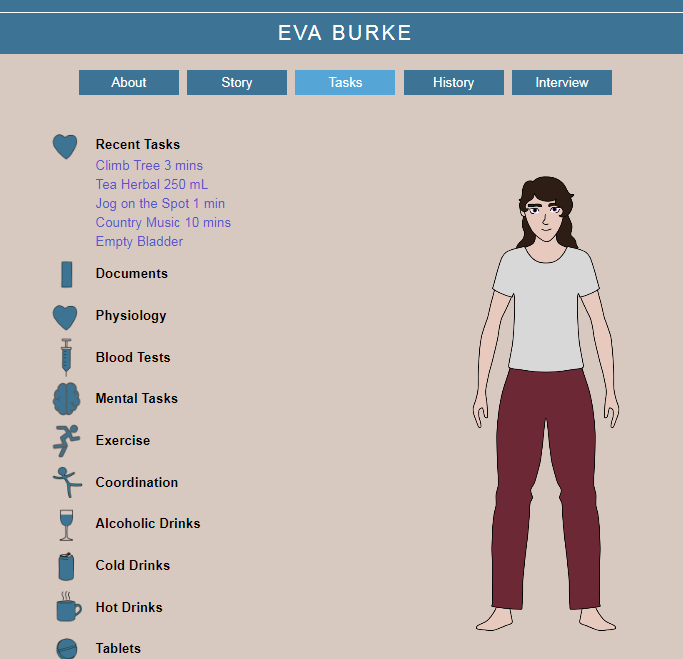 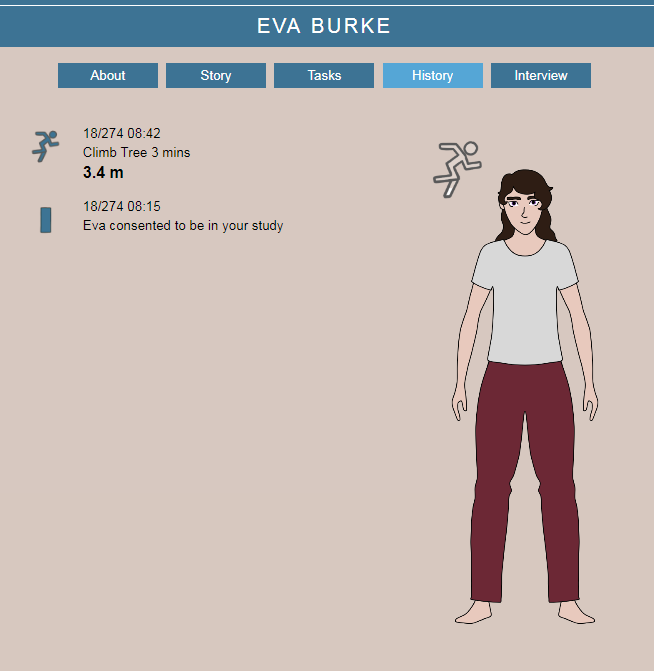 Curriculum
Proposal Process
Sampling Techniques
Gathering Data
Organizing Data
Analysis
Reporting
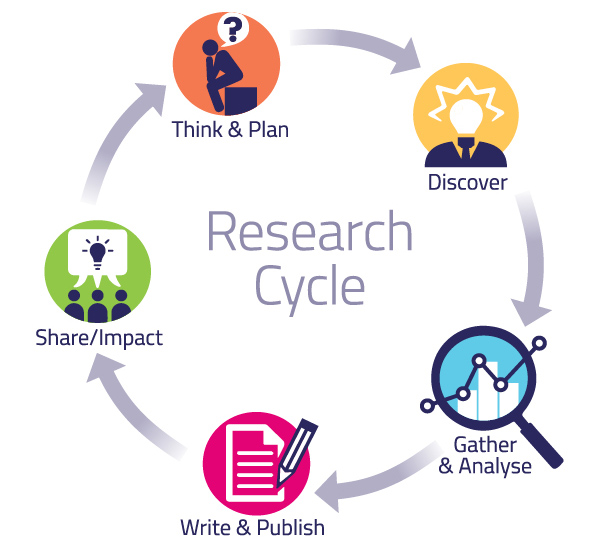 Questions
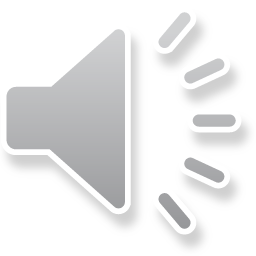 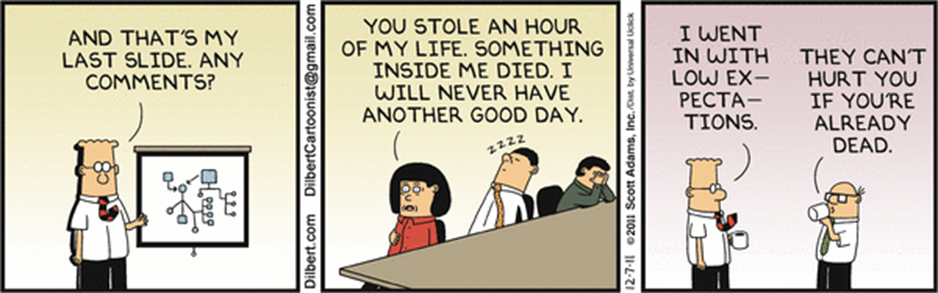 Resources
https://sites.google.com/site/islandsinschoolsprojectwebsite/
https://cclark-irsc.weebly.com/jmm-2019.html